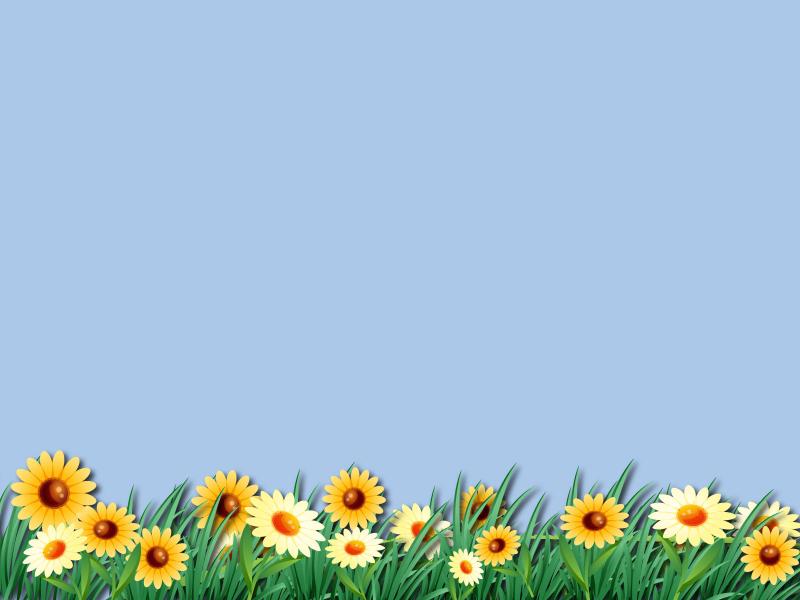 CHƯƠNG VIITRỒNG TRỌT CÔNG NGHỆ CAO
BÀI 23: GIỚI THIỆU VỀ TRỒNG TRỌT 
CÔNG NGHỆ CAO
3
2
4
1
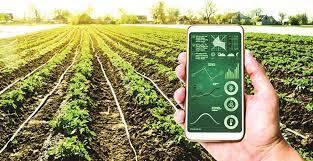 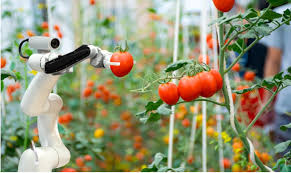 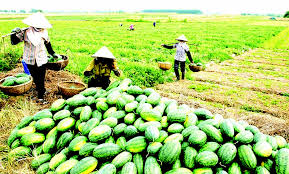 7
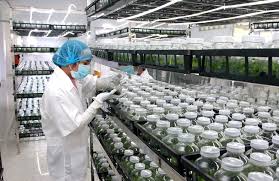 6
5
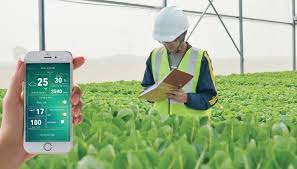 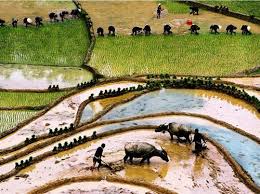 8
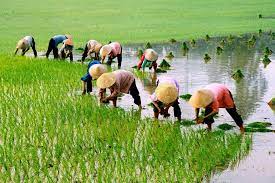 Khởi động: Hình ảnh nào sau là mô hình nông nghiệp công nghệ cao? Vì sao?
1, 2, 3, 5, 7
Nội dung khám phá gồm:
I. TRỒNG TRỌT CÔNG NGHỆ CAO

II. ƯU ĐIỂM VÀ HẠN CHẾ CỦA TRỒNG TRỌT CÔNG NGHỆ CAO

III. THỰC TRẠNG PHÁT TRIỂN NÔNG NGHIỆP CÔNG NGHỆ CAO Ở VIỆT NAM
I. Trồng trọt công nghệ cao
Trồng trọt công nghệ cao là trồng trọt được ứng dụng kết hợp những công nghệ tiên tiến (còn gọi là công nghệ cao) để sản xuất nhằm nâng cao hiệu quả, tạo bước đột phá về năng suất, chất lượng sản phẩm trồng trọt, thỏa mãn nhu cầu ngày càng cao của xã hội và đảm bảo sự phát triển nông nghiệp bền vững.
Một số ứng dụng:
- Cơ giới hóa
- Tự động hóa
- Công nghệ thông tin
- Công nghệ vật liệu mới
- Công nghệ sinh học
- Công nghệ nhà kính trong trồng trọt
- Công nghệ loT
- Quy trình canh tác tiên tiến  cho hiệu quả kinh tế cao trên một đơn vị sản xuất.
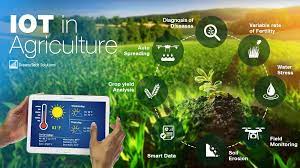 CÔNG NGHỆ IoT
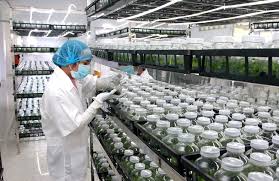 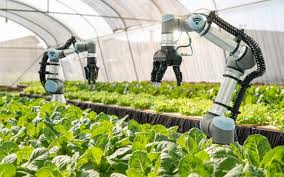 CƠ GIỚI HÓA
TỰ ĐỘNG HÓA
CN SINH HỌC
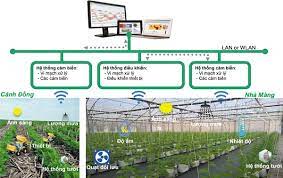 CÔNG NGHỆ THÔNG TIN
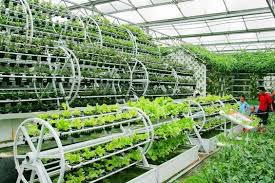 CÔNG NGHỆ NHÀ KÍNH
CÔNG NGHỆ VẬT LIỆU MỚI
II. Ưu điểm và hạn chế của trồng trọt công nghệ cao.
+ Ưu điểm:
- Nâng cao hiệu quả sử dụng đất trồng, tiết kiệm nước tưới, phân bón, thuốc bảo vệ thực vật.
- Nâng cao năng suất, chất lượng sản phẩm trồng trọt và đặc biệt là thân thiện với môi trường.
- Nông dân chủ động trong sản xuất, giảm sự lệ thuộc vào thời tiết, khí hậu, do đó quy mô sản xuất được mở rộng.
- Giảm giá thành và đa dạng hóa sản phẩm, cạnh tranh tốt hơn trên thị trường.
II. Ưu điểm và hạn chế của trồng trọt công nghệ cao.
+ Hạn chế:
- Chi phí đầu tư rất lớn
- Thiếu nguồn nhân lực chất lượng cao.
III. Thực trạng phát triển nông nghiệp công nghệ cao của Việt Nam
1. Sự quan tâm của nhà nước:
Nhiều chủ trương, chính sách, nghị quyết về nông nghiệp về nông nghiệp công nghệ cao đã được bàn thảo và ban hành: như “chương trình phát triển công nghệ cao đến năm 2030”,…
2. Sự tham gia tích cực của chính quyền địa phương, doanh nghiệp và người dân
- Hầu hết các tỉnh thành phố có khu nông ngiệp công nghệ cao: Lâm Đồng, Hà Nội, Vĩnh Phúc, TP HCM, Bà Rịa-Vũng Tàu.
- Doanh nghiệp
- Hộ tư nhân,…
3. Bước đầu mang lại hiệu quả tích cực: 
So với truyền thống
- Trồng rau nhà lưới: Doanh thu cao hơn gấp 2 – 3 lần.
- Trồng rau thủy canh đạt 8 – 9 tỉ đồng/ha/năm, gấp 2 – 3 lần.
- Trồng hoa đạt 1,2 tỉ đồng/ha/năm, gấp 20 – 30 lần.
Luyện tập:
Câu 1: Thế nào là trồng trọt công nghệ cao? Và kể tên một số mô hình của trồng trọt công nghệ cao?
TRẢ LỜI:  PHẦN I: TRỒNG TRỌT CÔNG NGHỆ CAO
Câu 2: Em hãy cho biết vì sao trồng trọt công nghệ cao lại giúp nâng cao hiệu quả sử dụng đất, tiết kiệm nước tưới, phân bón, thuốc bảo vệ thực vật?
Trả lời :Phần ưu điểm
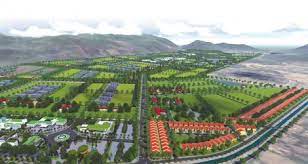 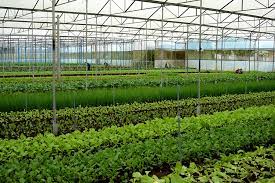 DỰ ÁN Ở THÁI NGUYÊN
DỰ ÁN Ở PHÚ YÊN
DỰ ÁN Ở PHÚ QUỐC
Câu 3: Kể tên một số doanh nghiệp Việt Nam đang đầu tư vào trồng trọt công nghệ cao. Những công nghệ mới nào đang được các doanh nghiệp áp dụng nhiều?
Câu 4: Nêu một số công nghệ cao được áp dụng trong trồng trọt tại địa phương em. Những ưu điểm mà các công nghệ đó mang lại là gì?
Báo cáo về nhà của HS
Câu 5: So sánh các đặc điểm chính giữa trồng trọt công nghệ cao và trồng trọt truyền thống:
Vận dụng
HS về nhà thu thập thông tin liên quan đến các yếu tố cản trở việc áp dụng công nghệ cao trong trồng trọt tại địa phương, phân tích và đề xuất cách khắc phục.
CẢM ƠN CÁC TRÒ ĐÃ HỢP TÁC THẬT TỐT TRONG TIẾT HỌC HÔM NAY!